intently
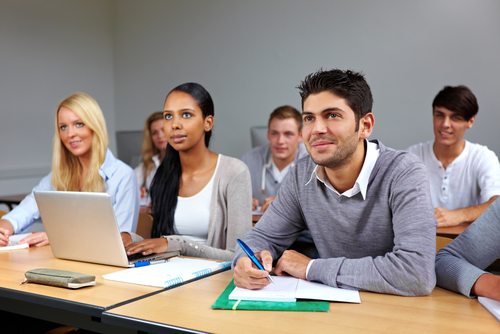 with great effort, attention, or concentration
cede
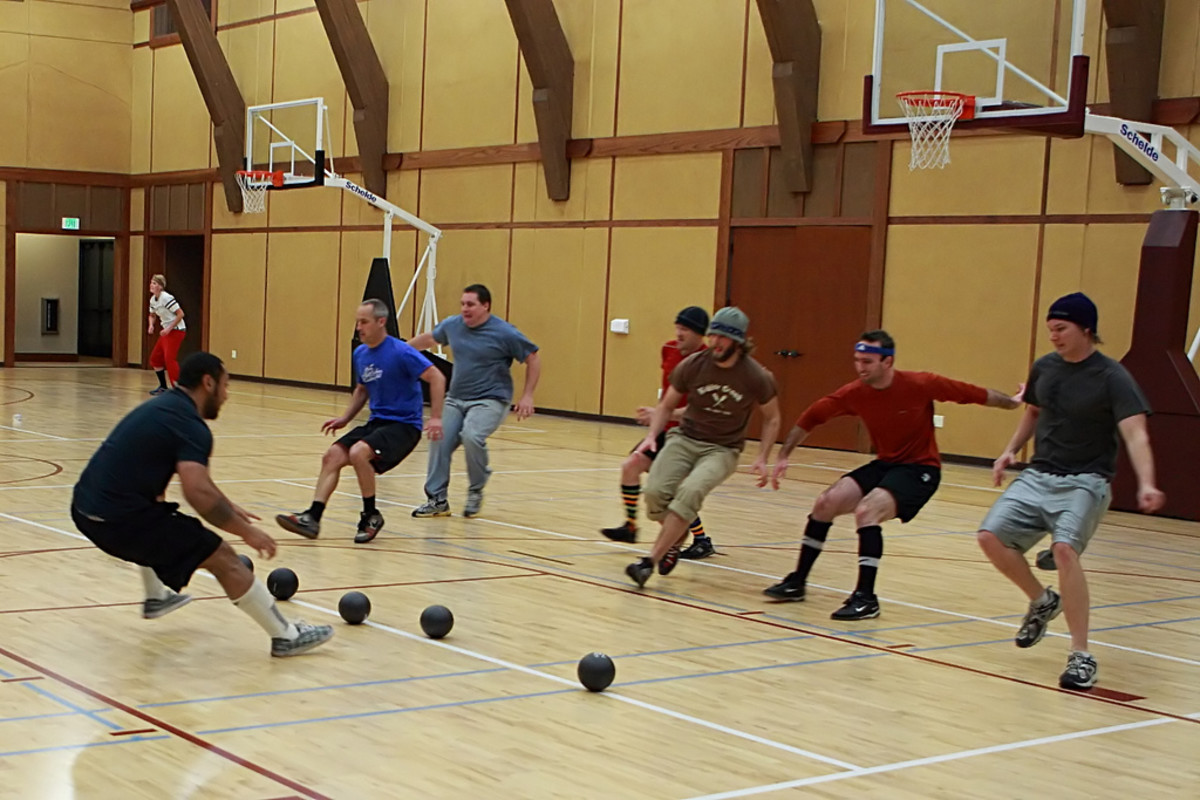 to release or yield
bothersome
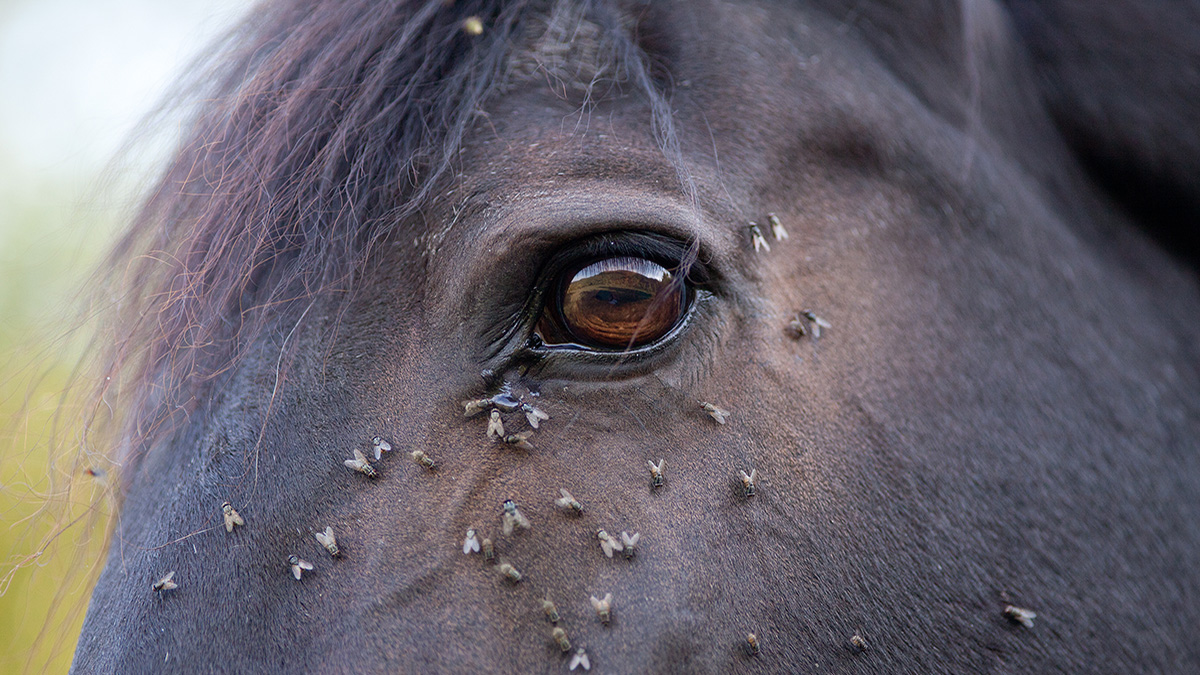 something that is troubling or annoying
divulge
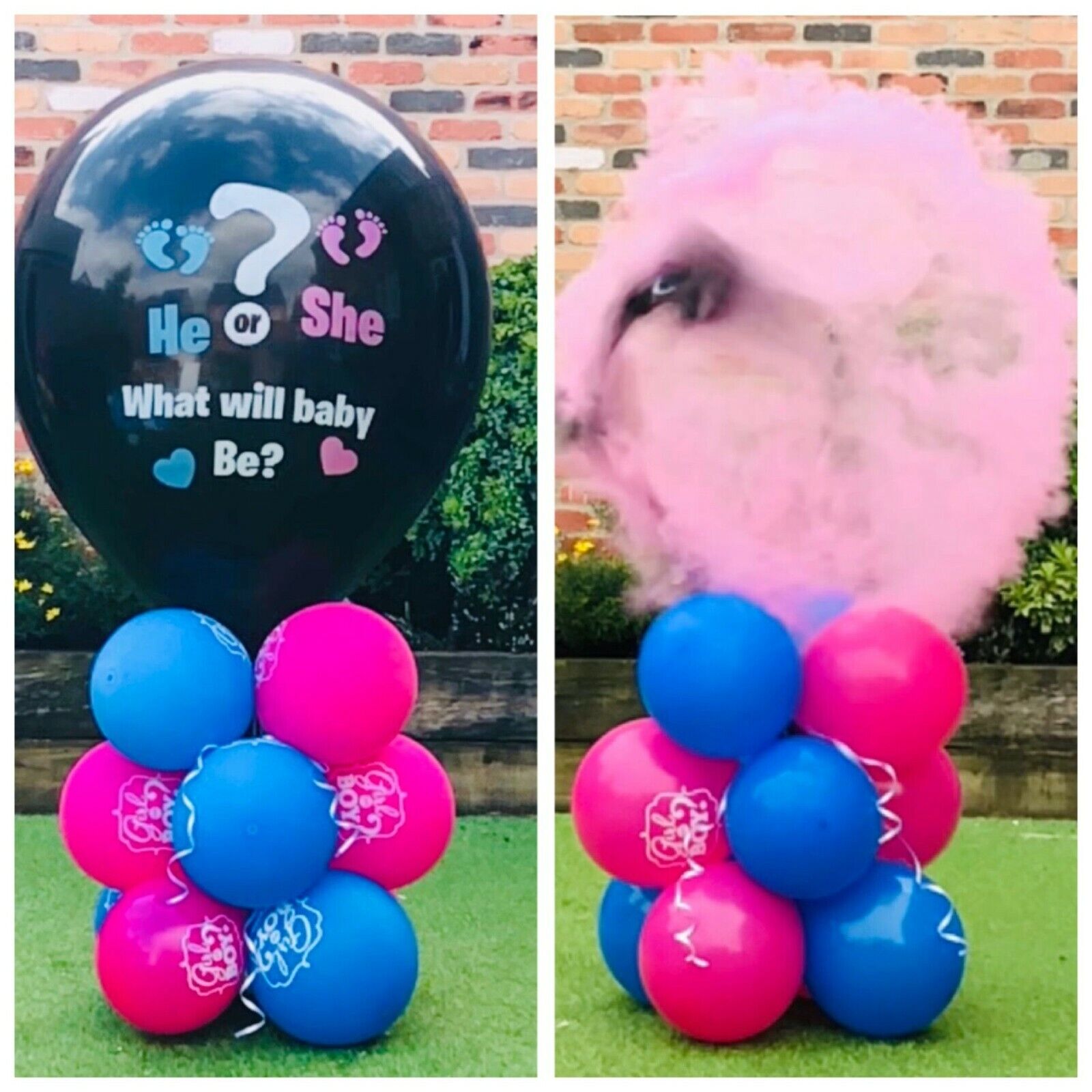 to release unknown information
scandal
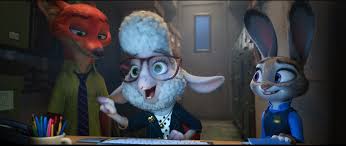 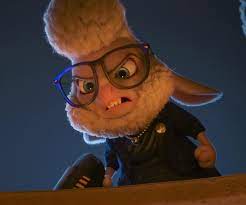 actions that are perceived as wrong 
and cause anger
staunch
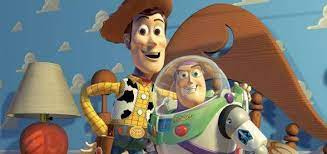 loyal and committed in attitude
mere
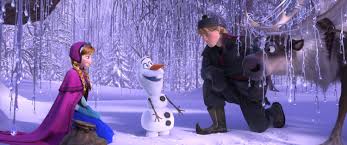 nothing more than expected; simple
hunch
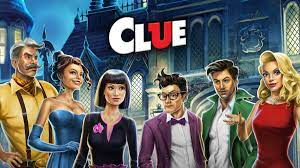 a guess or feeling about what will happen
considerable
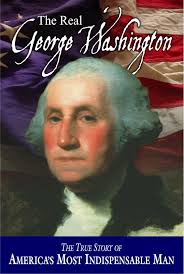 large in amount or impact on something
in the nick of time
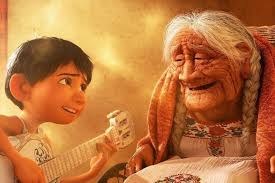 just before it is too late
ruffian
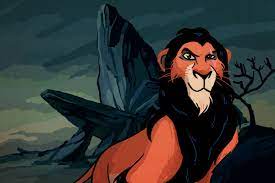 a villain or troublemaker
respects
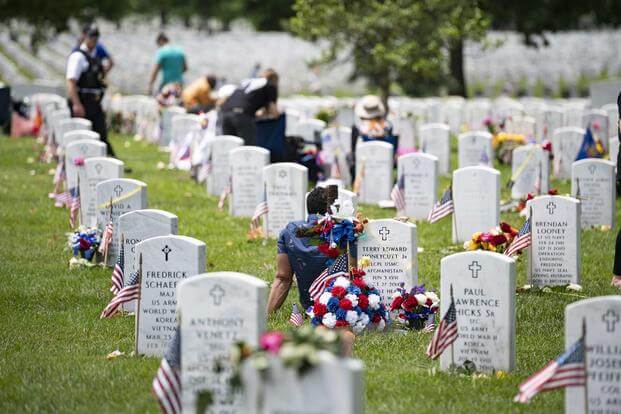 to honor someone with your presence